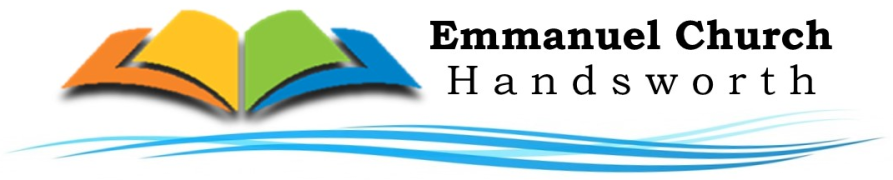 Bible reading 
1 Timothy 1:12-17
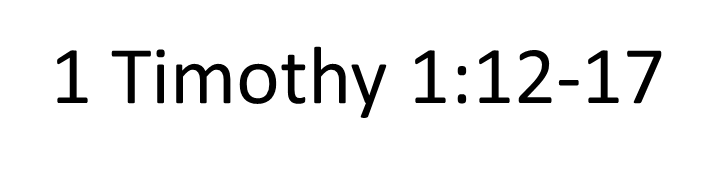 12 And I thank Christ Jesus our Lord who has enabled me, because He counted me faithful, putting me into the ministry, 13 although I was formerly a blasphemer, a persecutor, and an [a]insolent man; but I obtained mercy because I did it ignorantly in unbelief. 14 And the grace of our Lord was exceedingly abundant, with faith and love which are in Christ Jesus. 15 This is a faithful saying and worthy of all acceptance, that Christ Jesus came into the world to save sinners, of whom I am chief. 16 However, for this reason I obtained mercy, that in me first Jesus Christ might show all longsuffering, as a pattern to those who are going to believe on Him for everlasting life. 17 Now to the King eternal, immortal, invisible, to [b]God who alone is wise, be honor and glory forever and ever. Amen.
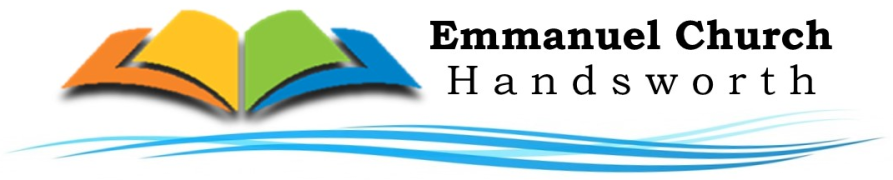 “Christ Jesus came into the world to save sinners” 
(1 Timothy 1:15)

We are all sinners

Christ Jesus came into the world 

Christ Jesus came to save sinners